方  程
解方程
冀教版  数学  五年级  上册
WWW.PPT818.COM
1.通过学习初步掌握列方程解决问题的方法及步骤，会解稍复杂的方程。 
2.体验用列方程解决问题的优越性，能够根据题目特点选择合适的方法解决问题。 
3.利用情境教学，把解决问题融入一种故事情境，通过本节课的学习，激发学生的学习兴趣，增强应用价值的意识。
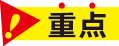 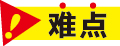 解方程。
25＋x＝66  　　                                  3x＝27
解：x＝ 66－25
       x＝ 41
解：x＝ 27÷3
       x＝ 9
x＋18.5＝39.6　　　　                        5.2x＝26
解：x＝ 39.6－18.5
       x＝ 21.1
解：x＝ 26÷5.2
       x＝ 5
猜数游戏。
在你心里想一个数。
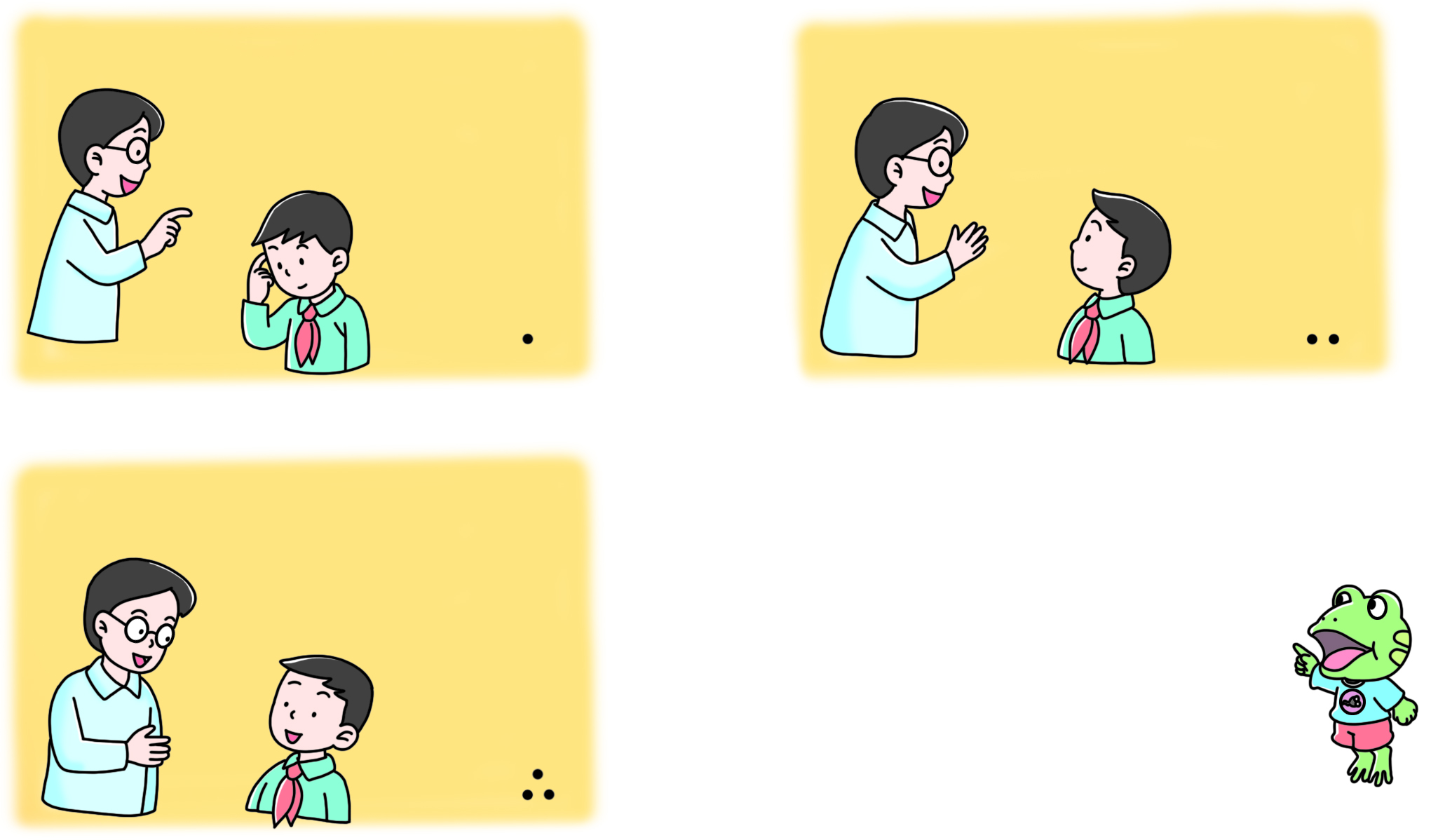 恩，想好了。
猜数游戏。
把它乘2，再加上10，得多少？
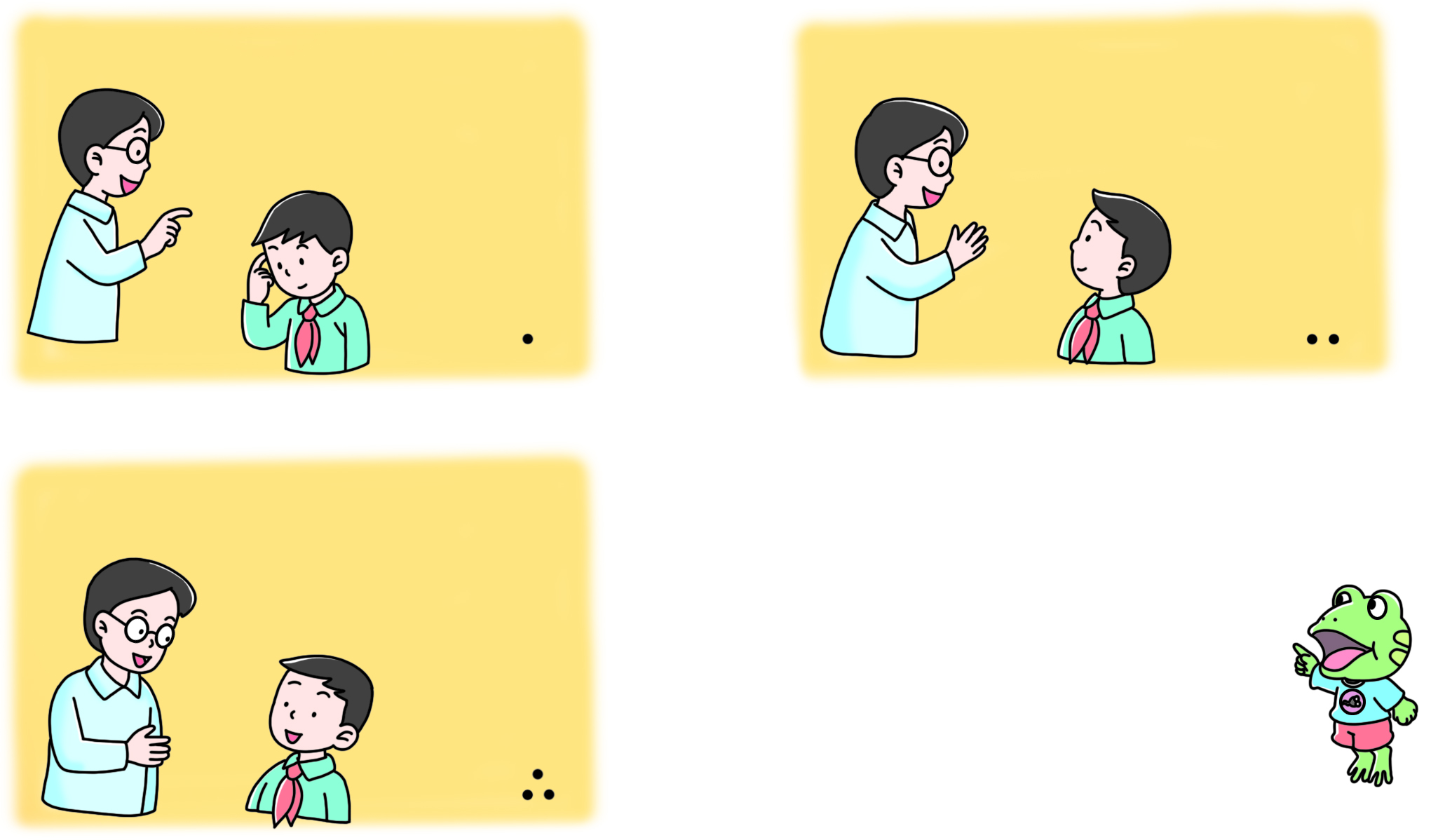 等于60。
猜数游戏。
你想的数是25。对吗？
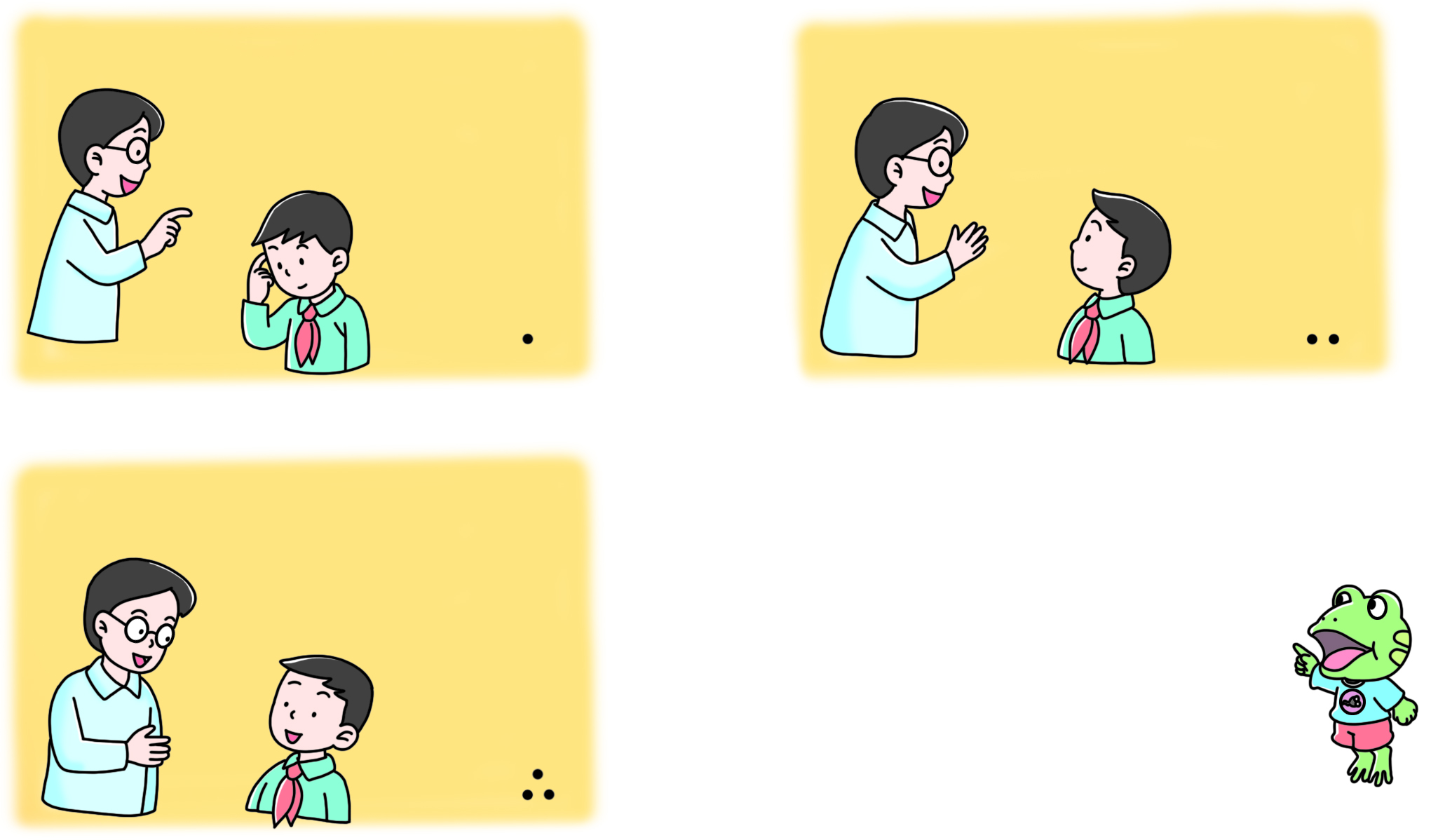 对。您是怎么知道的？
老师是用“想的数乘2，再加上10等于60”列方程，求解的方法算出来的。
解：设想的数是x。
2 x＋10＝60
……把2x看作一个数，方程两边同时减去10。
2 x＋10－10＝60－10
2 x＝50
2 x÷2＝50÷2
……方程两边同时除以2。
x ＝25
一个数的5倍比这个数多136，这个数是多少？
解：设这个数是x，那么它的5倍是5 x 。
5个x减去1个x等于4个x。
答：这个数是34。
x＝34是否正确，可以把x＝34代入原方程进行检验，看方程的左右两边是否相等。
方程左边 
＝5x-x 
＝4x
＝4×34
＝136
＝方程右边
方程左右两边相等， x＝34正确！
看图列方程并求解。
1
（1）
解：2x＋48＝102
              2x＝102-48
              2x＝54
                x＝27
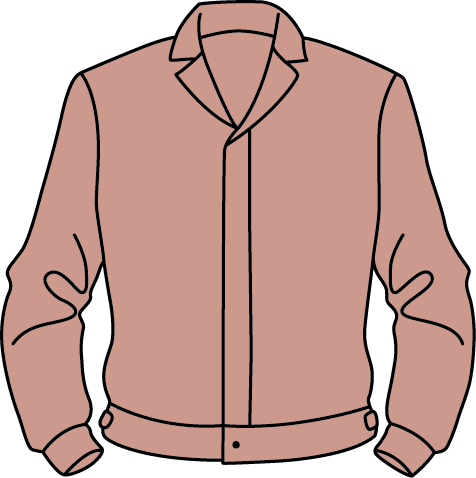 x元
x元
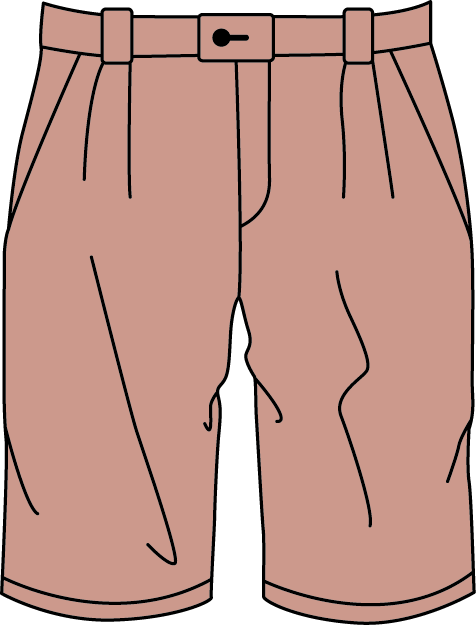 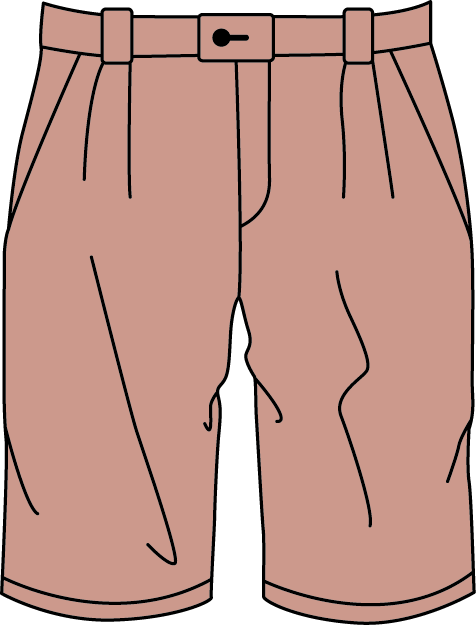 48元
102元
看图列方程并求解。
1
（2）
解：3x＋4＝ 76
            3x＝72
              x＝24
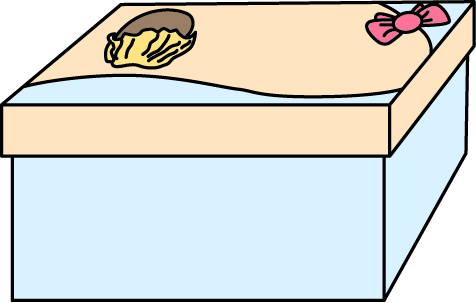 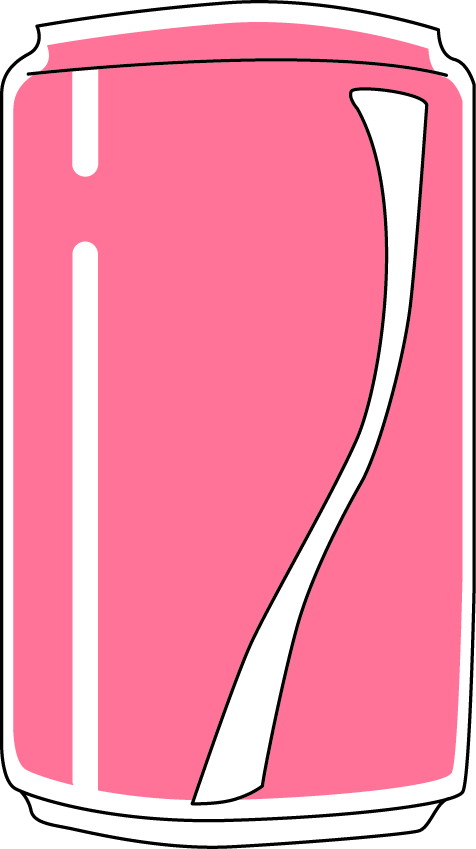 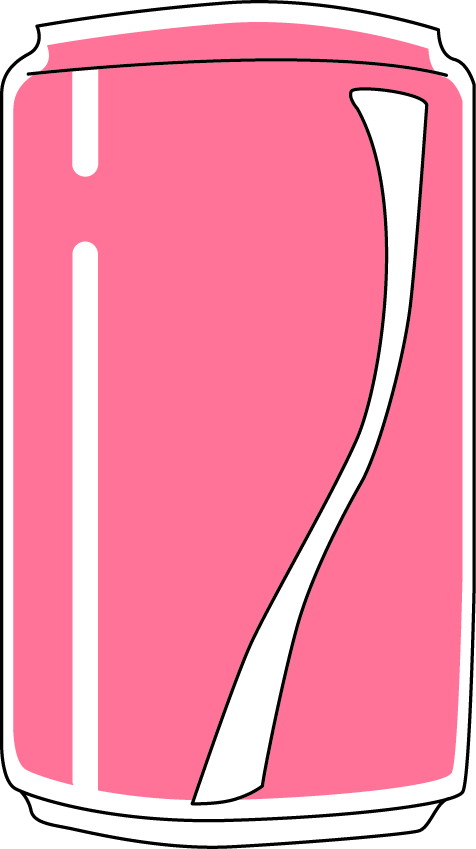 x瓶
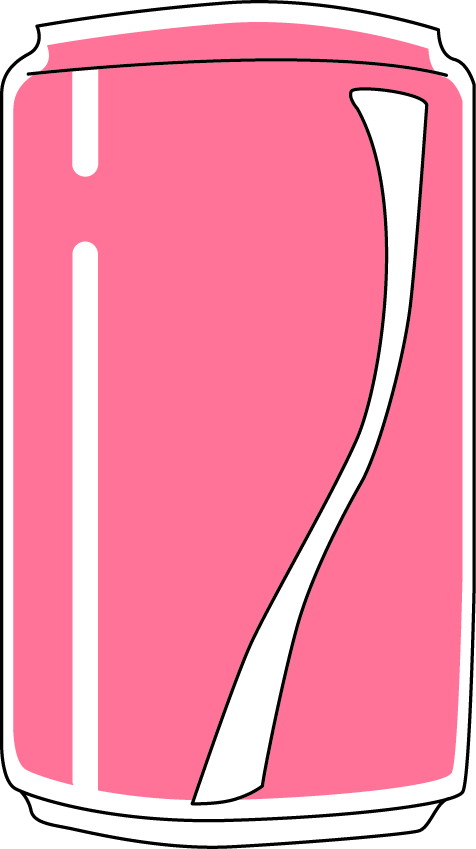 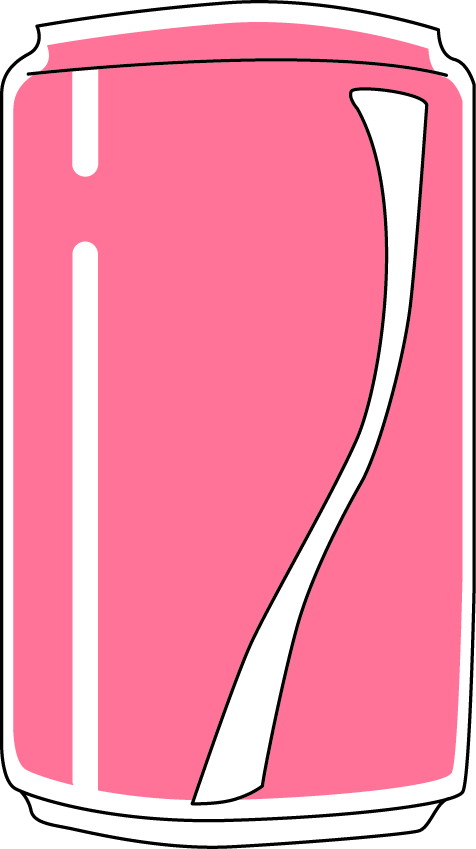 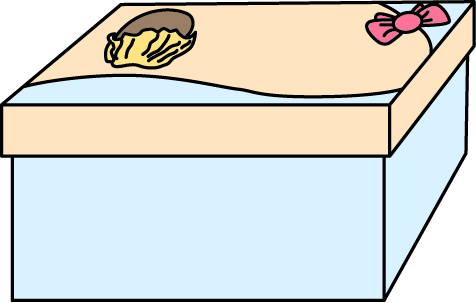 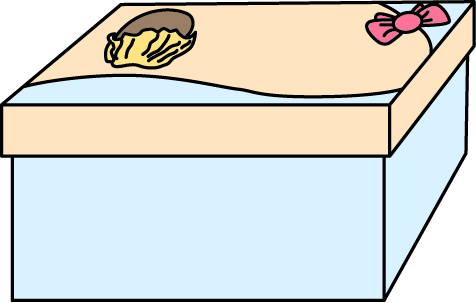 x瓶
x瓶
76瓶
解方程。
2
6x－54＝30	         3.5x＋4＝4.7	          42＋3x＝150
解：3.5x＝0.7
            x＝0.2
解：6x＝84
         x＝14
解：3x＝108
         x＝36
解方程。
2
2x÷7＝6	              7x－2x＝140	           9.3x＋5.7x＝4.5
解：2x＝42
         x＝21
解：5x＝140
         x＝28
解：15x＝4.5
           x＝0.3
列方程并求解。
3
（1）一个数的4倍比73多135，这个数是多少？
解：设这个数是x，那么它的4倍是4x。
         4x－73＝135
                4x＝208
                  x＝52
列方程并求解。
3
（2）一个数的7倍等于182，这个数是多少？
解：设这个数是x，那么它的7倍是7x。
                    7x＝182
                      x＝26
1.形如 a x + b = c 的方程的解法：先把 ax 看作一个整体，先求出ax的值，再求出 x 的值。在解方程的过程中，有时可以把一个式子看作一个整体。
2.形如 a x-b x = c 的方程的解法：先利用乘法分配律，化简方程左边的式子，再利用等式的性质解方程。
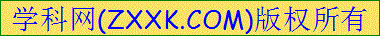 在下面的圈里填上＞、＜或＝。
1
>
>
（1）当 x＝50 时，2x-16       68，2x+16        68。
（2）当 x＝5 时，4x+3 x        35，4 + 3x        35。
（3）当x＝2.5时，7x-3x       10，7x + 3x         10。
<
＝
＝
>
列方程并求解。
2
（1）一个数的5倍减去16等于23，这个数是多少？
解：设这个数是x ，那么它的5倍是5 x 。
　    5 x －16＝23
                5x ＝39
                  x ＝7.8
列方程并求解。
2
（2）一个数的3倍加上这个数的2倍等于90，这个数是多少？
解：设这个数是x ，那么它的3倍是3 x ，它的2倍是2 x 。
　                        3x ＋2x＝90
                                   5x＝90
                                     x＝18
写出题中的等量关系，并列方程求解。
3
（1）五(1)班收集了x节废旧电池，五(2)班收集的废旧电池的   数量是五(1)班的1.5倍，两个班一共收集废旧电池75节。
五(1)班收集废旧电池的数量×1.5＋五(1)班收集废旧电池的数量＝75
             解：                  1.5x＋x＝75
                                           2.5x＝75
                                                x＝30
写出题中的等量关系，并列方程求解。
3
（2）一共有64个桔子，每个小朋友分2个，分给 y 个小朋友后还剩4个。
小朋友的数量×2＋剩余的桔子数＝64
   解：       2y＋4＝64
                      2y＝60
                        y＝30